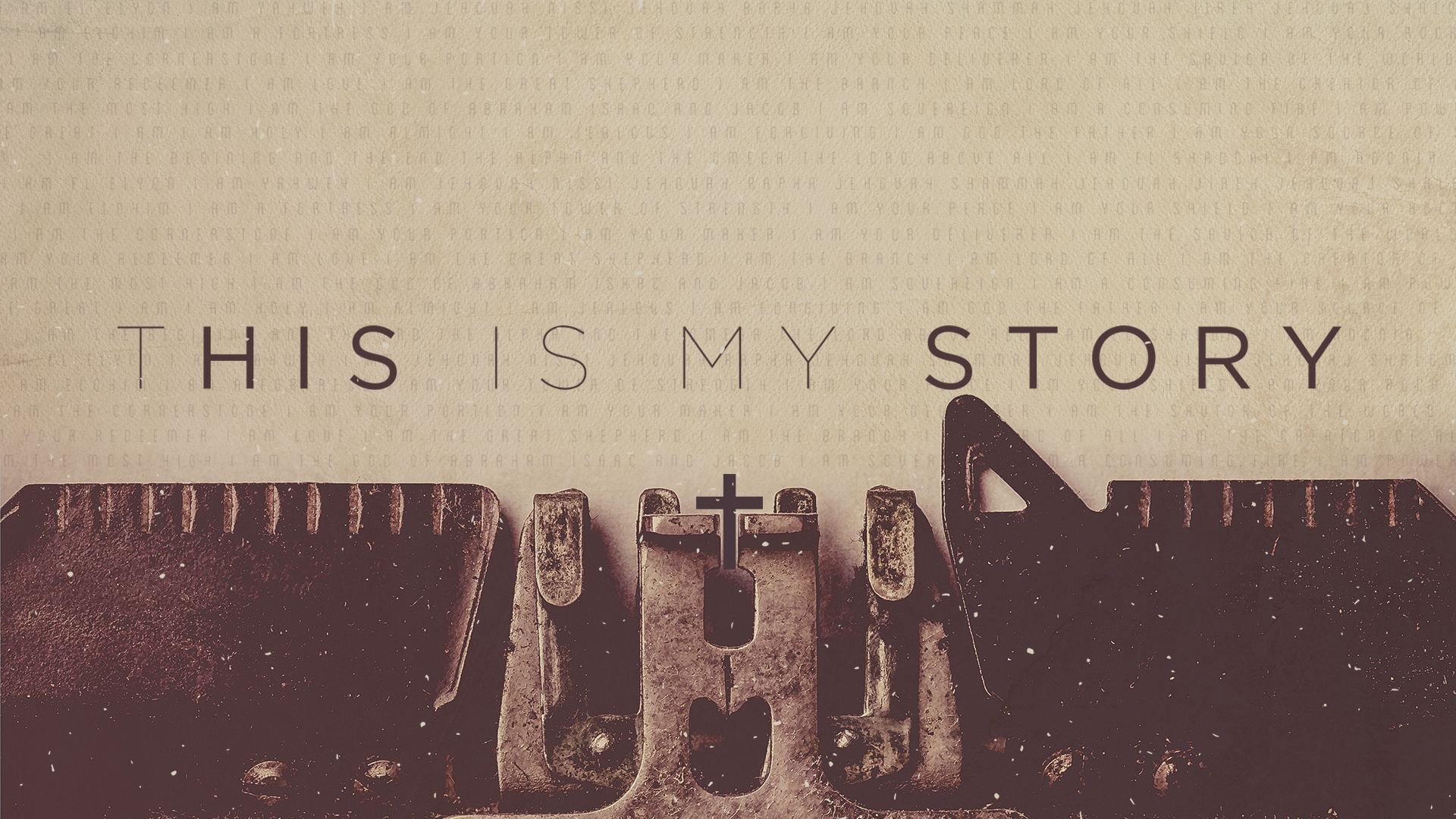 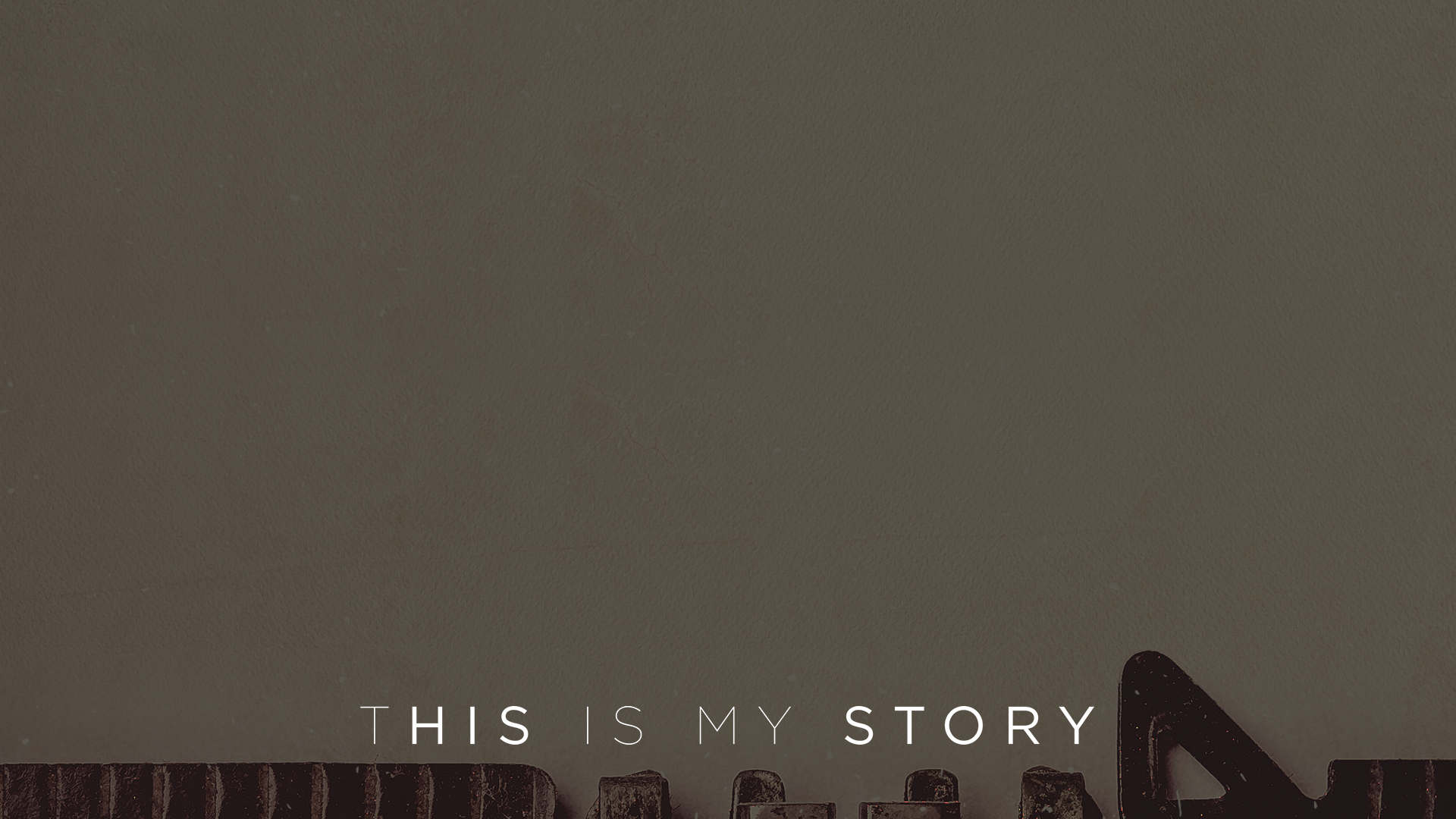 PROLOGUE
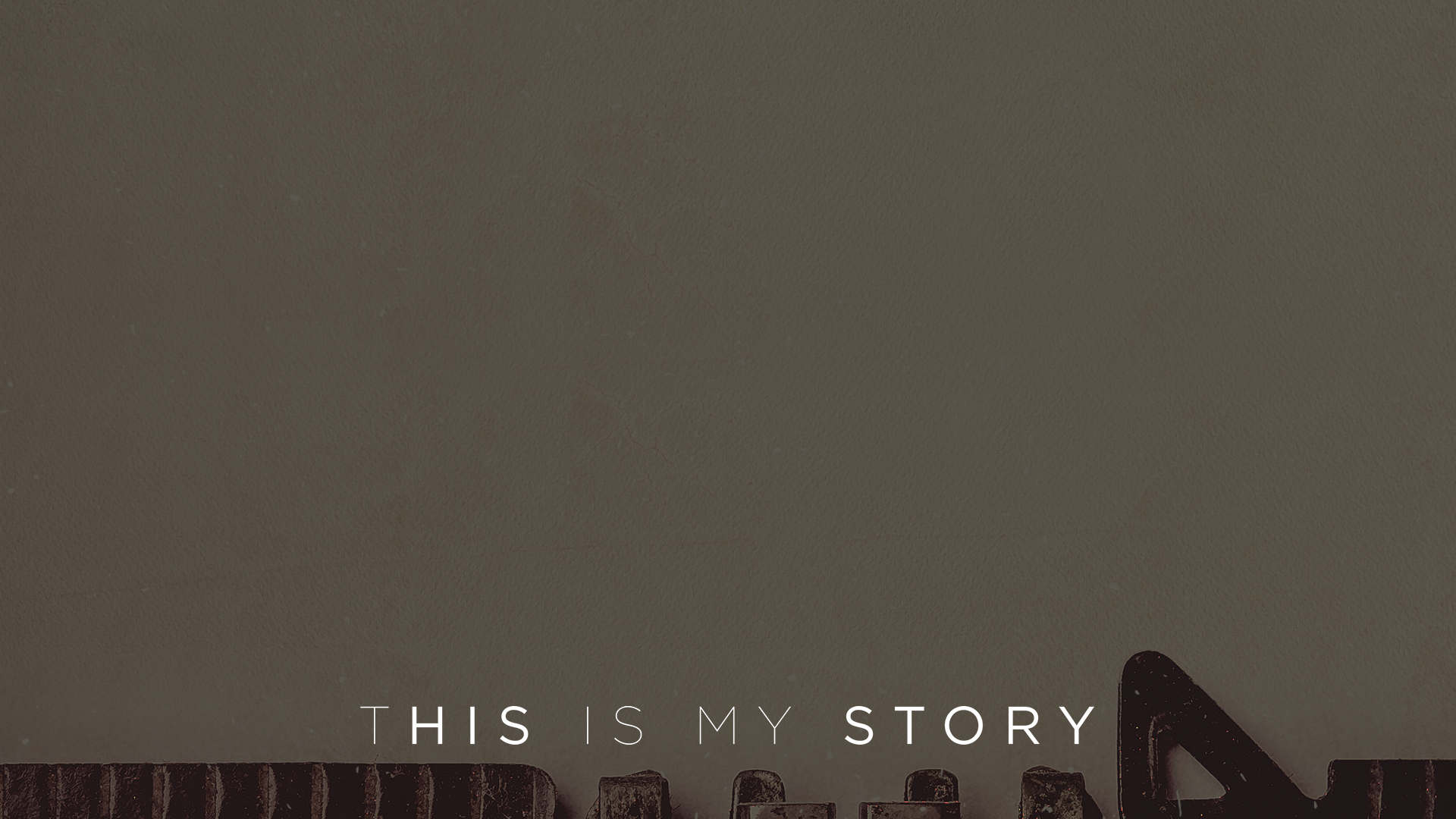 God’s Story
is the background 
for every other story
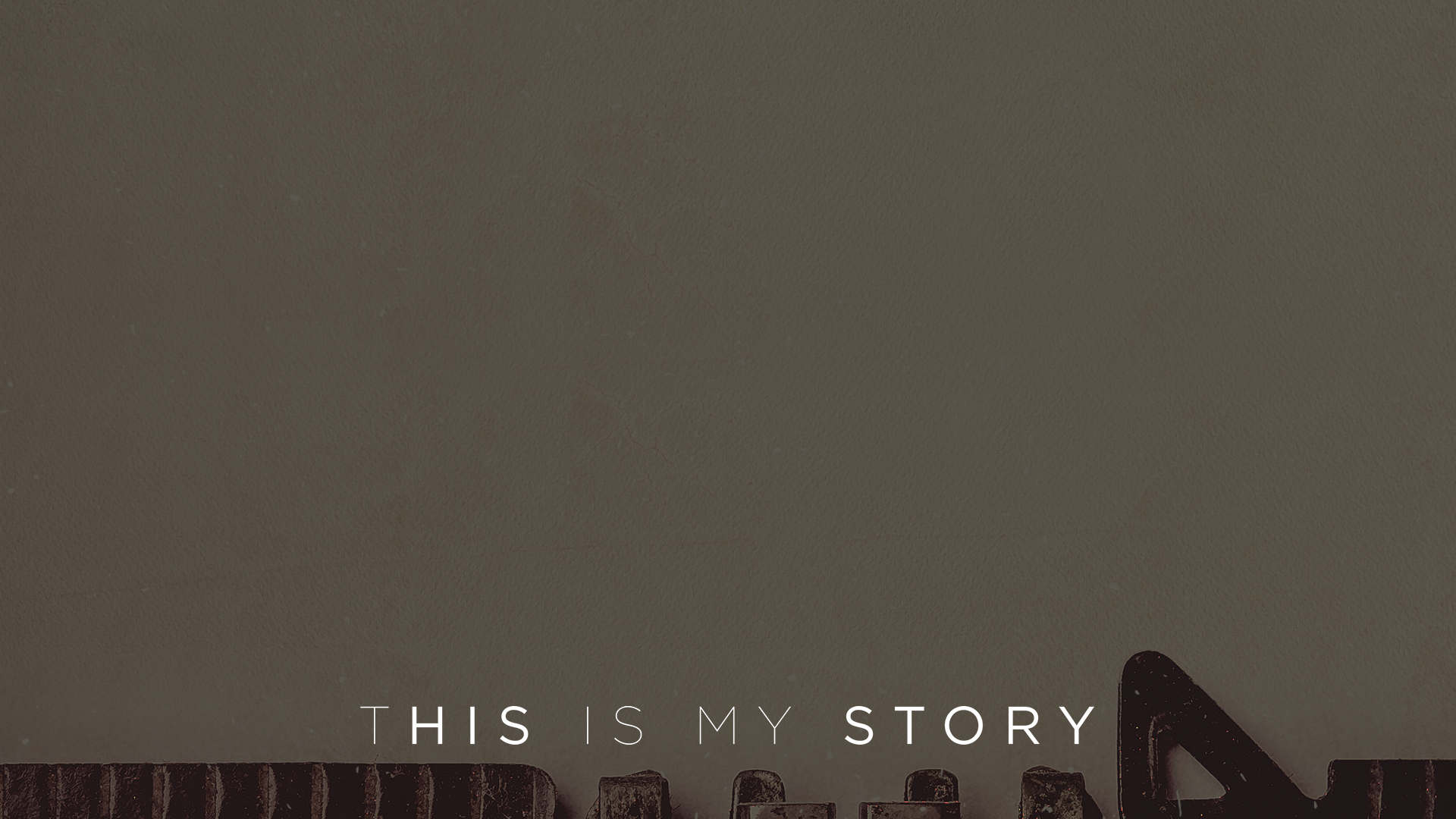 Genesis 1:1
In the beginning God created the heavens and the earth.
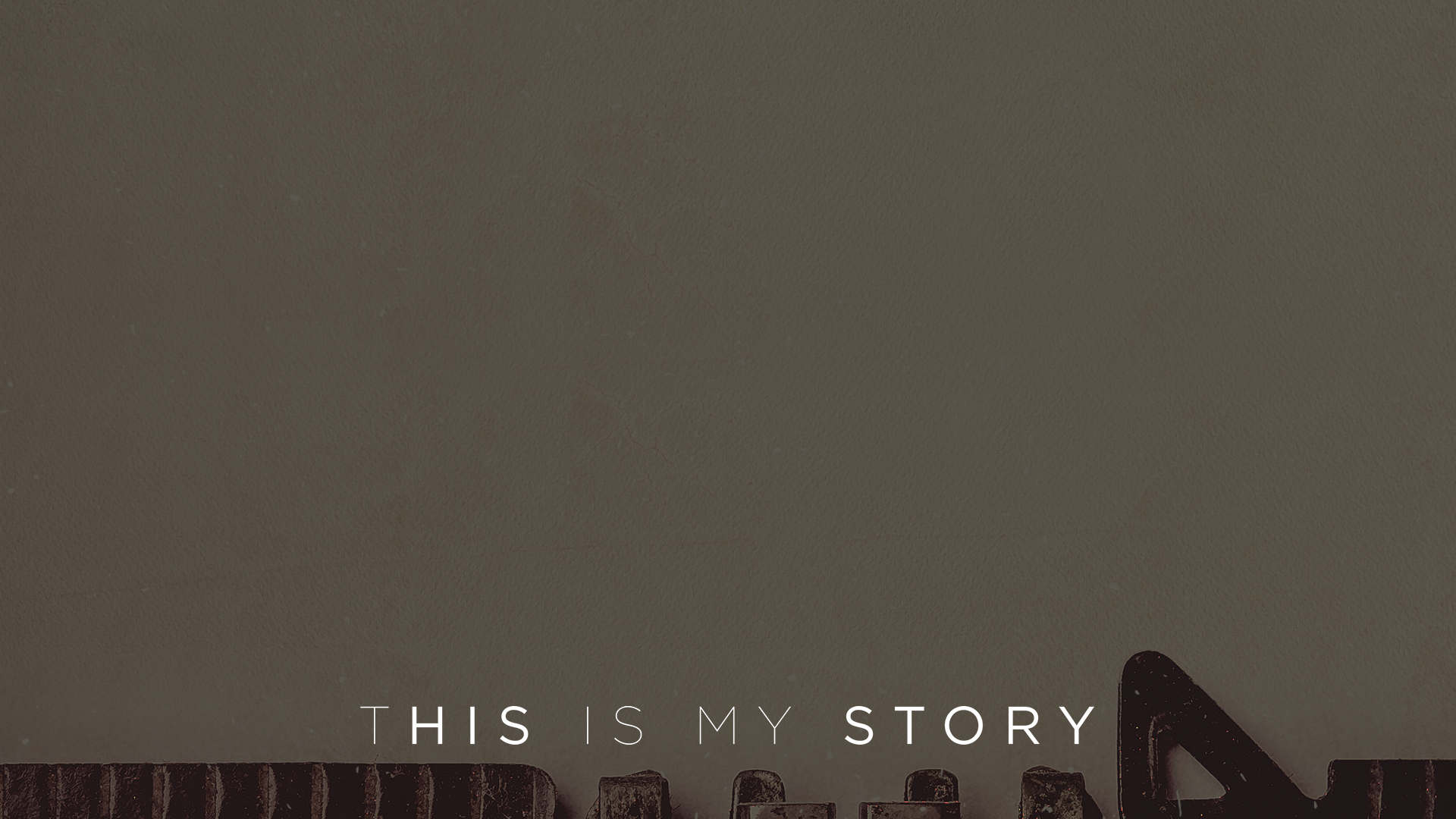 Revelation 4:11
“You are worthy, our Lord and God, to receive glory and honor and power, for you created all things, and by your will they were created and have their being.”
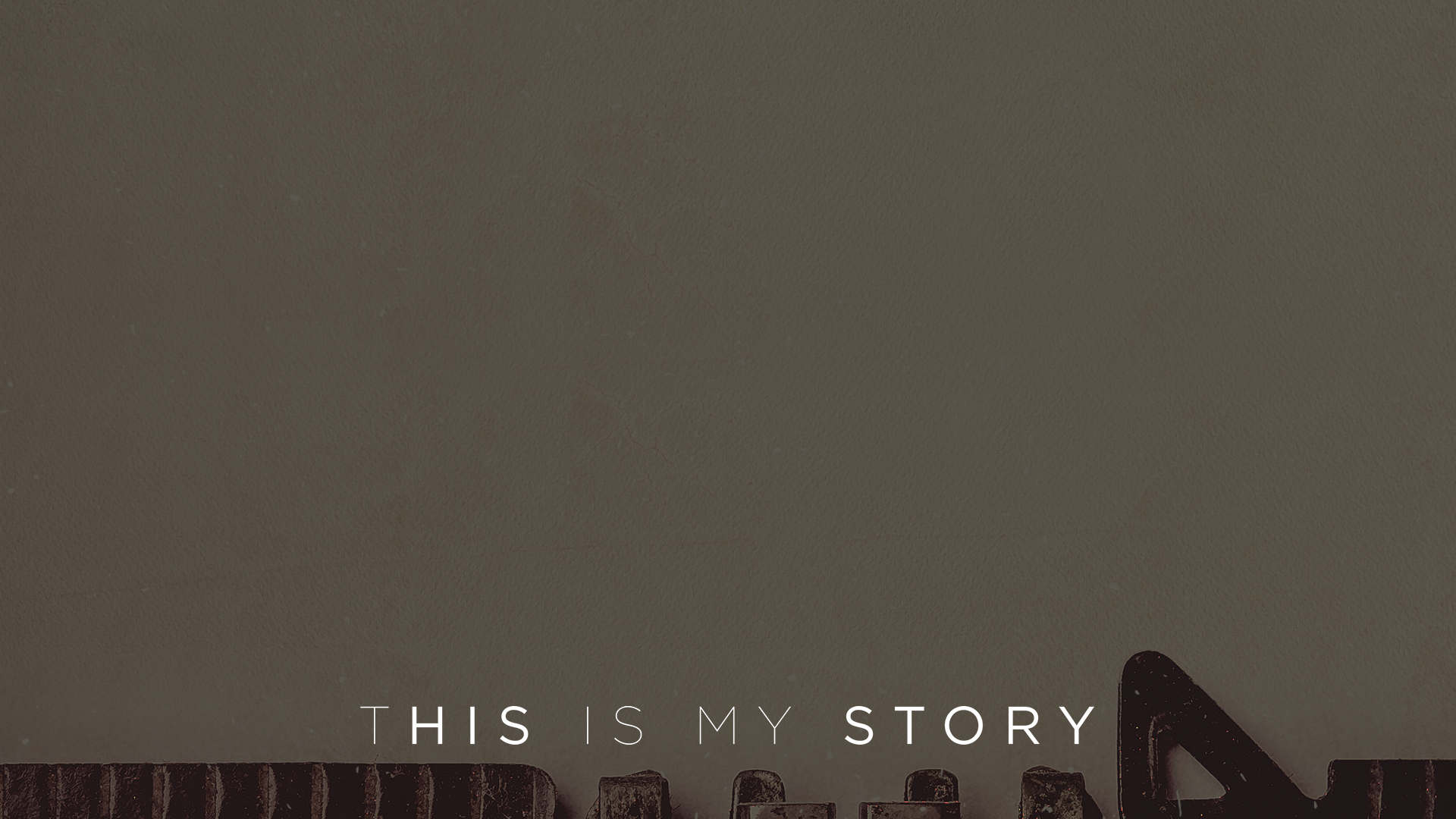 God created everything.  

Creation best exists when it functions to reveal and acknowledge His glory, honor, and power
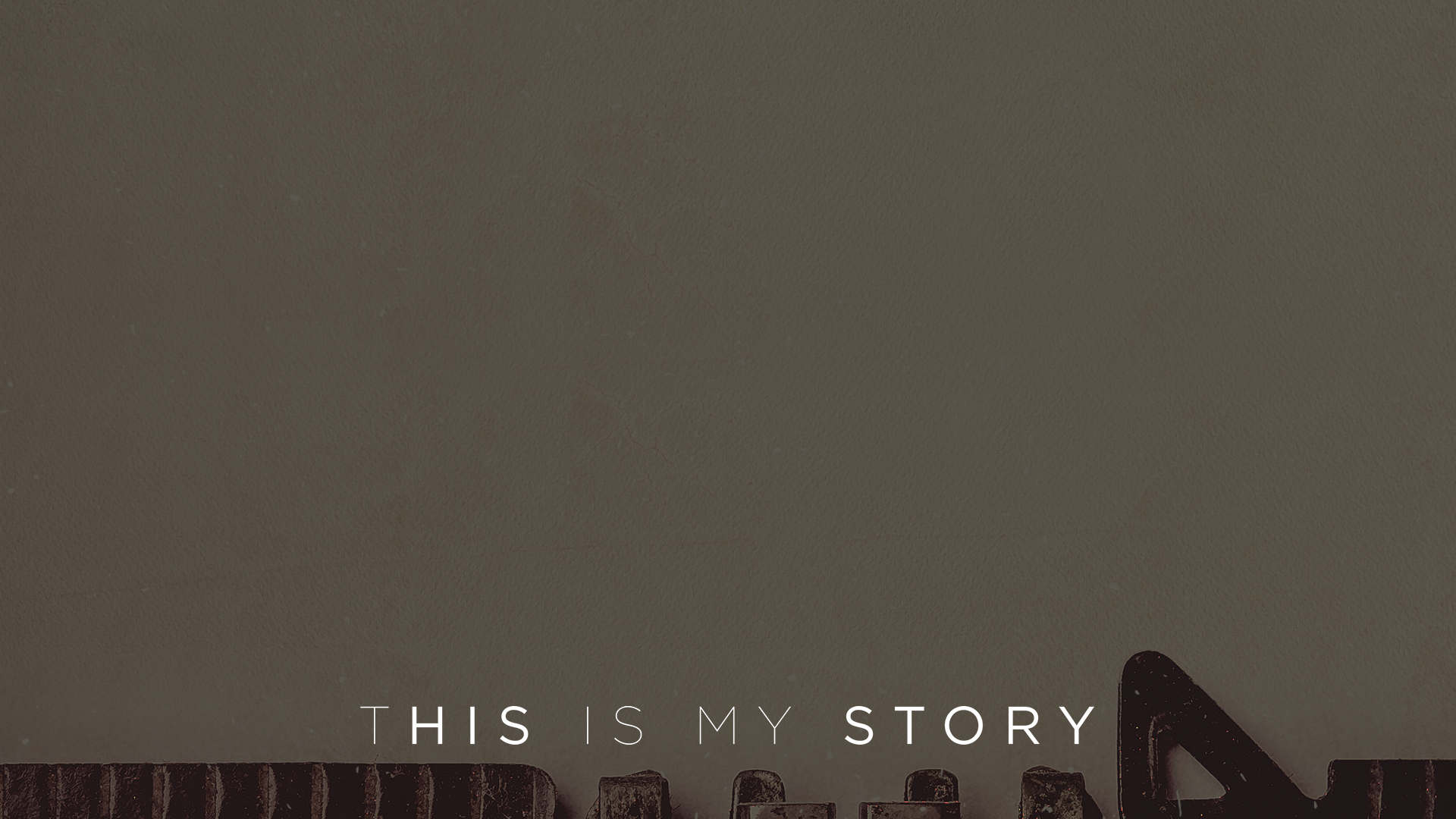 Genesis 1:27
So God created mankind in his own image, in the image of God he created them; male and female he created them.
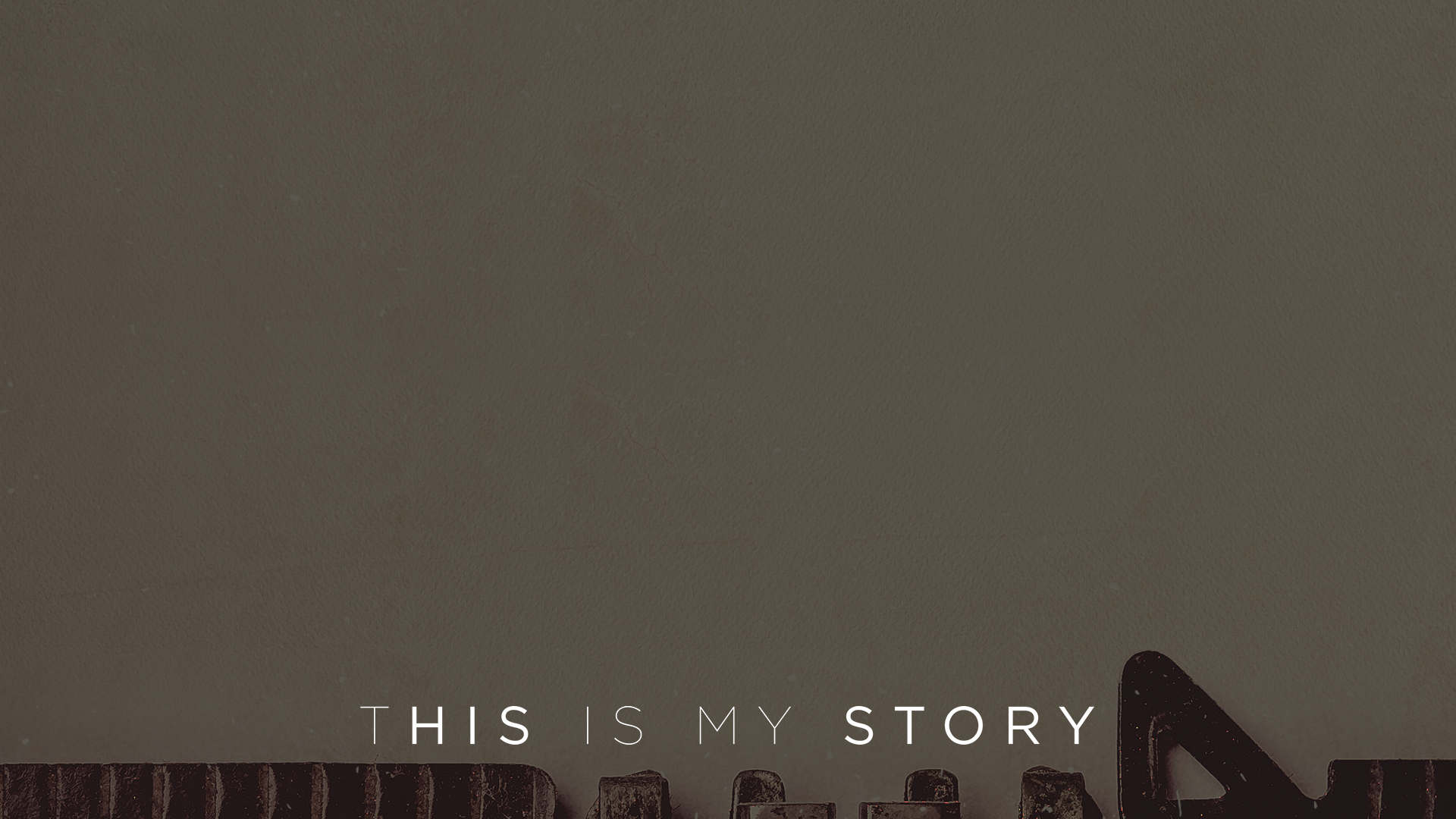 Genesis 1:28
God blessed them and said to them, “Be fruitful and increase in number; fill the earth and subdue it. Rule over the fish in the sea and the birds in the sky and over every living creature that moves on the ground.”
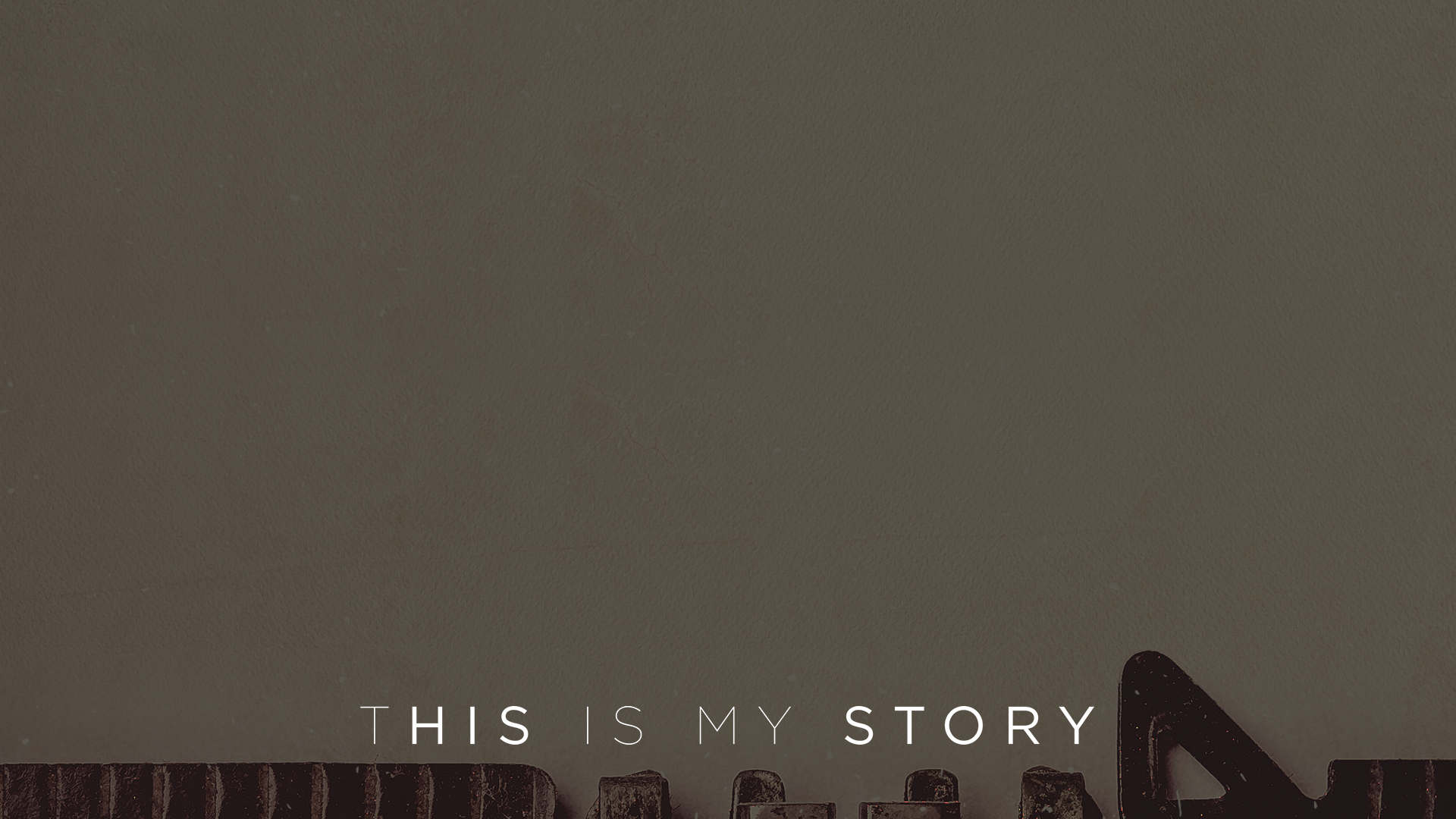 2. God created humanity to reflect His image in the physical world and represent Him
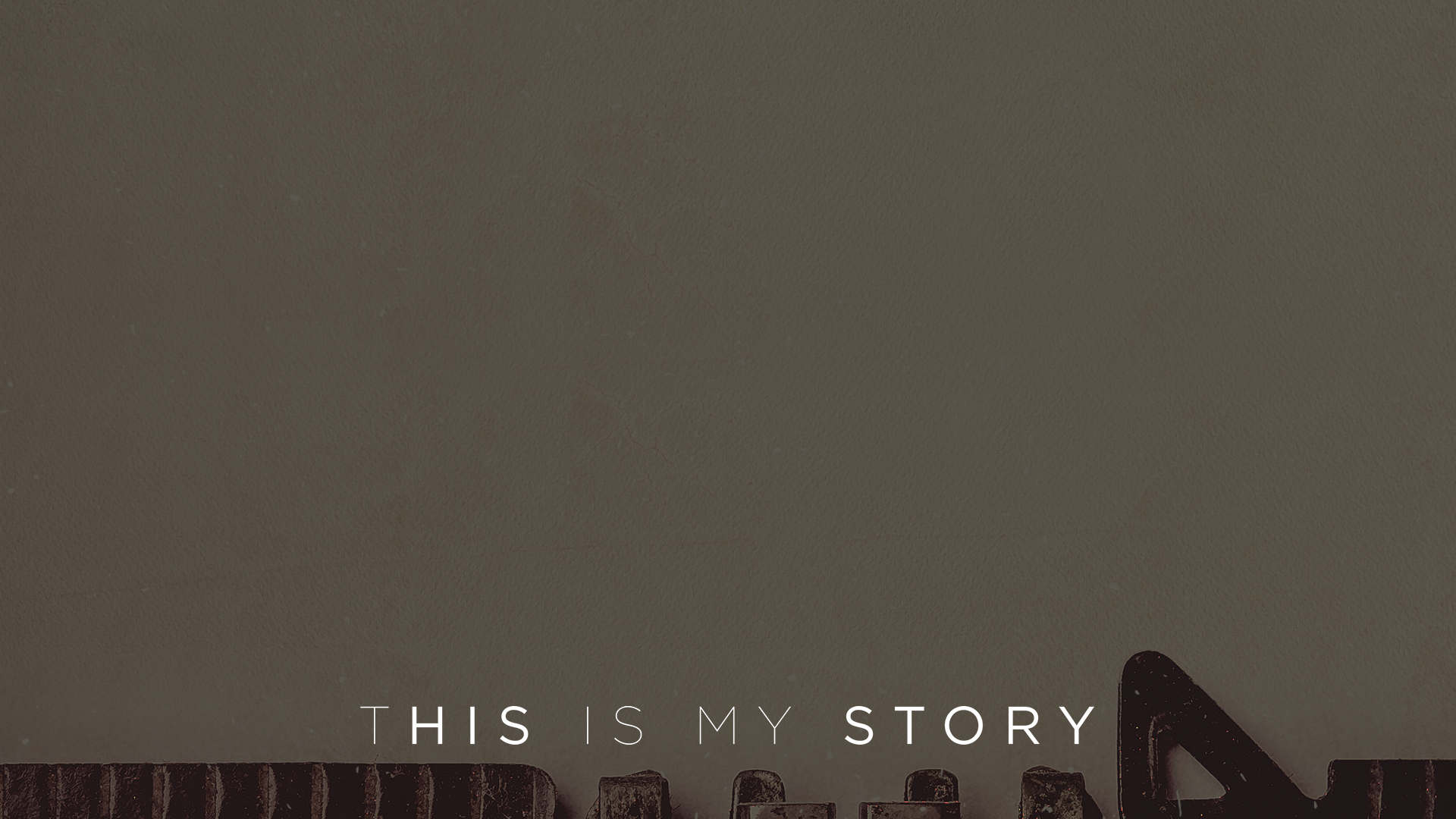 Genesis 3:22-24
And the LORD God said, “The man has now become like one of us, knowing good and evil. He must not be allowed to reach out his hand and take also from the tree of life and eat, and live forever.”
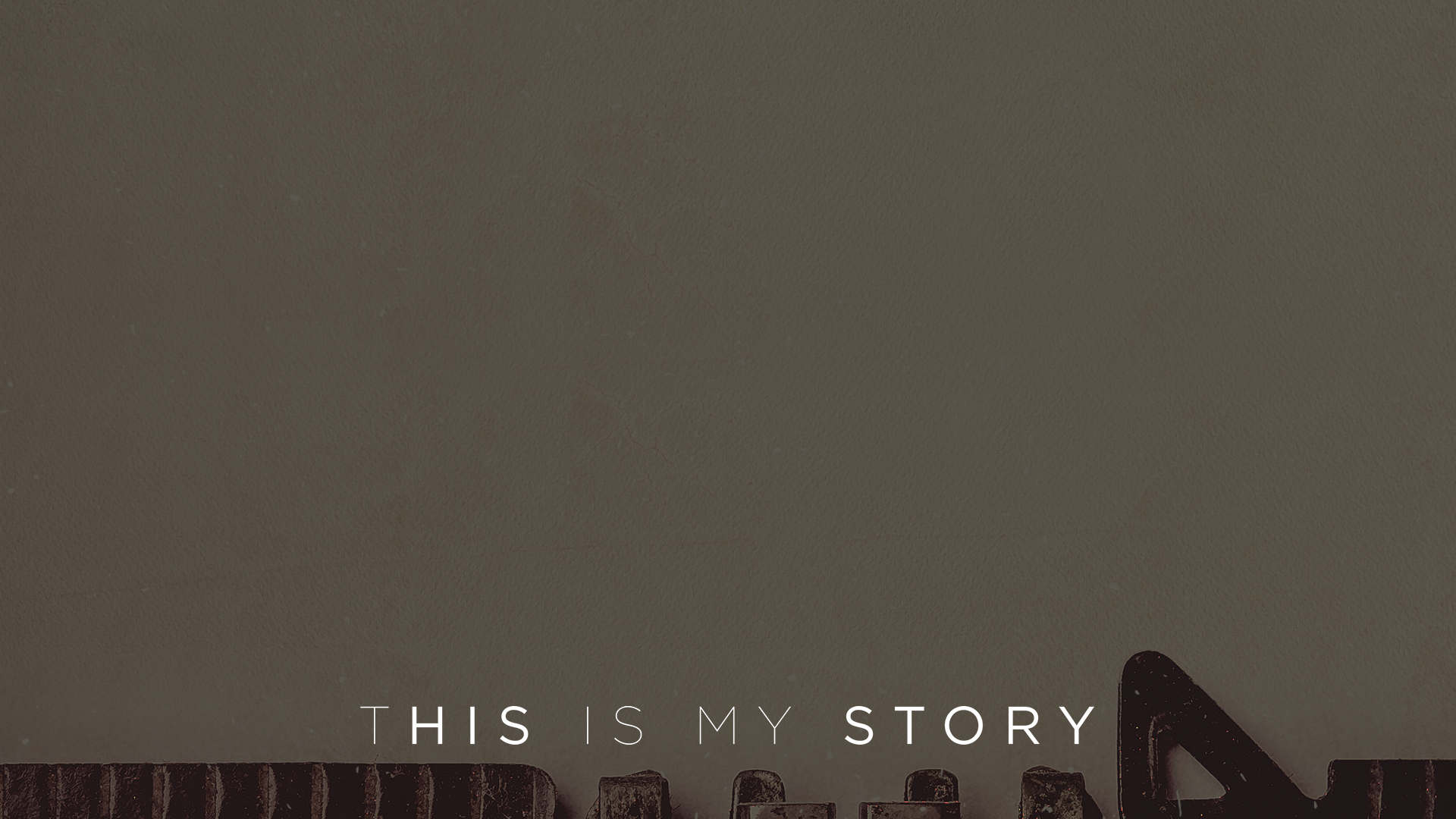 Genesis 3:22-24
So the LORD God banished him from the Garden of Eden to work the ground from which he had been taken. After he drove the man out, he placed on the east side of the Garden of Eden cherubim and a flaming sword flashing back and forth to guard the way to the tree of life.
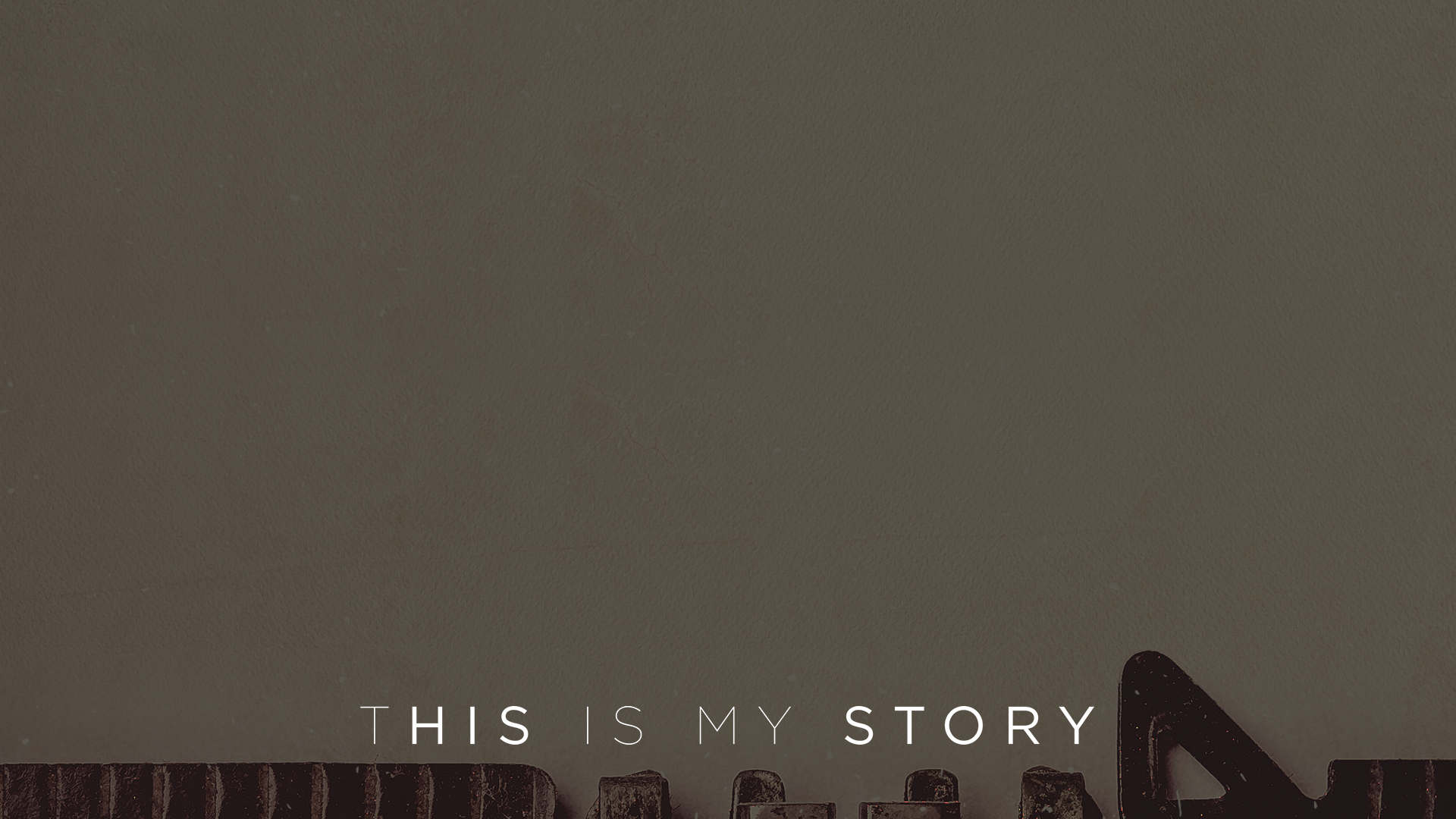 3. Humanity dis-obeyed and all of the earthly realm suffers as a result.
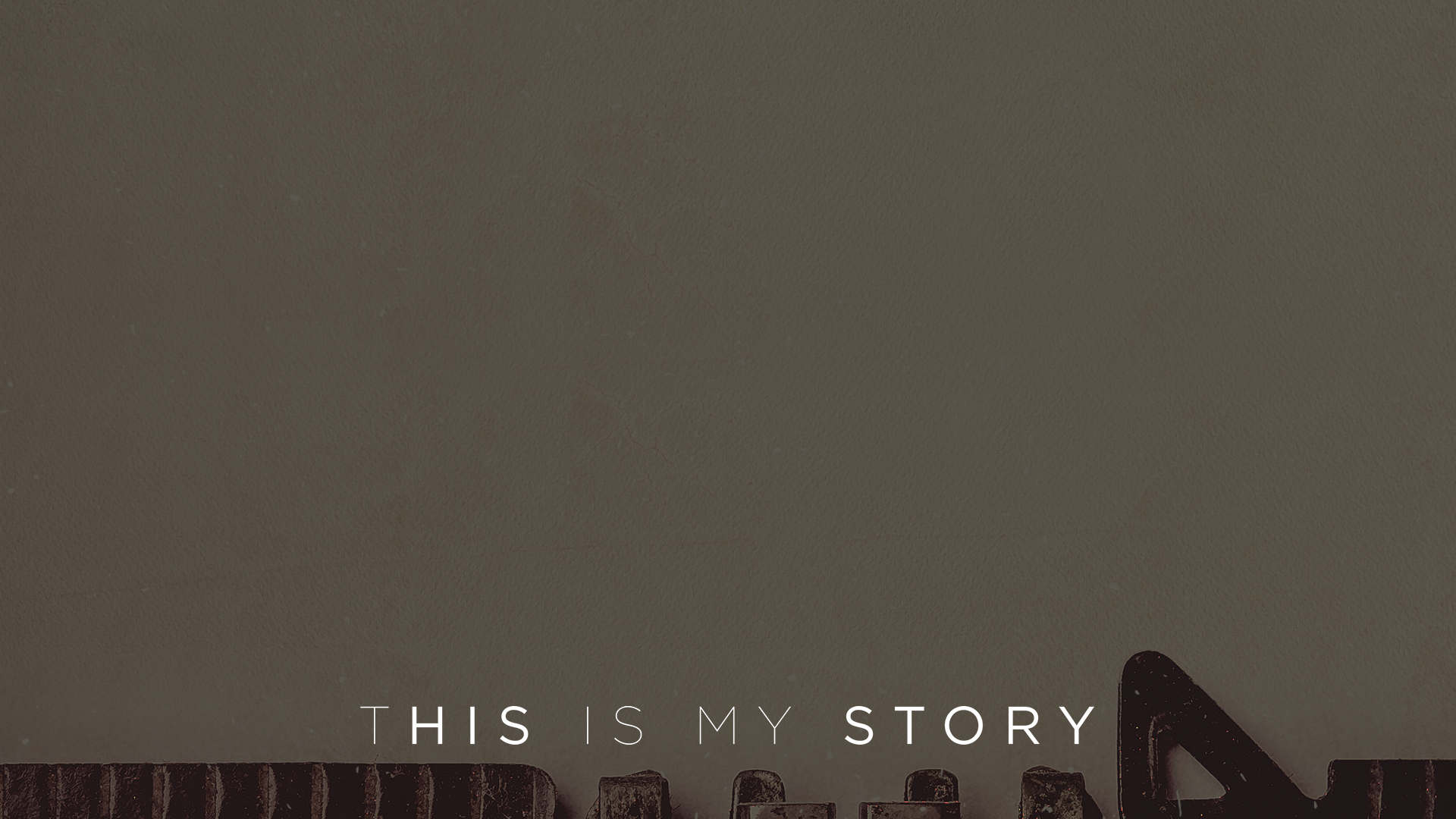 John 3:16
For God so loved the world that he gave his one and only Son, that whoever believes in him shall not perish but have eternal life.
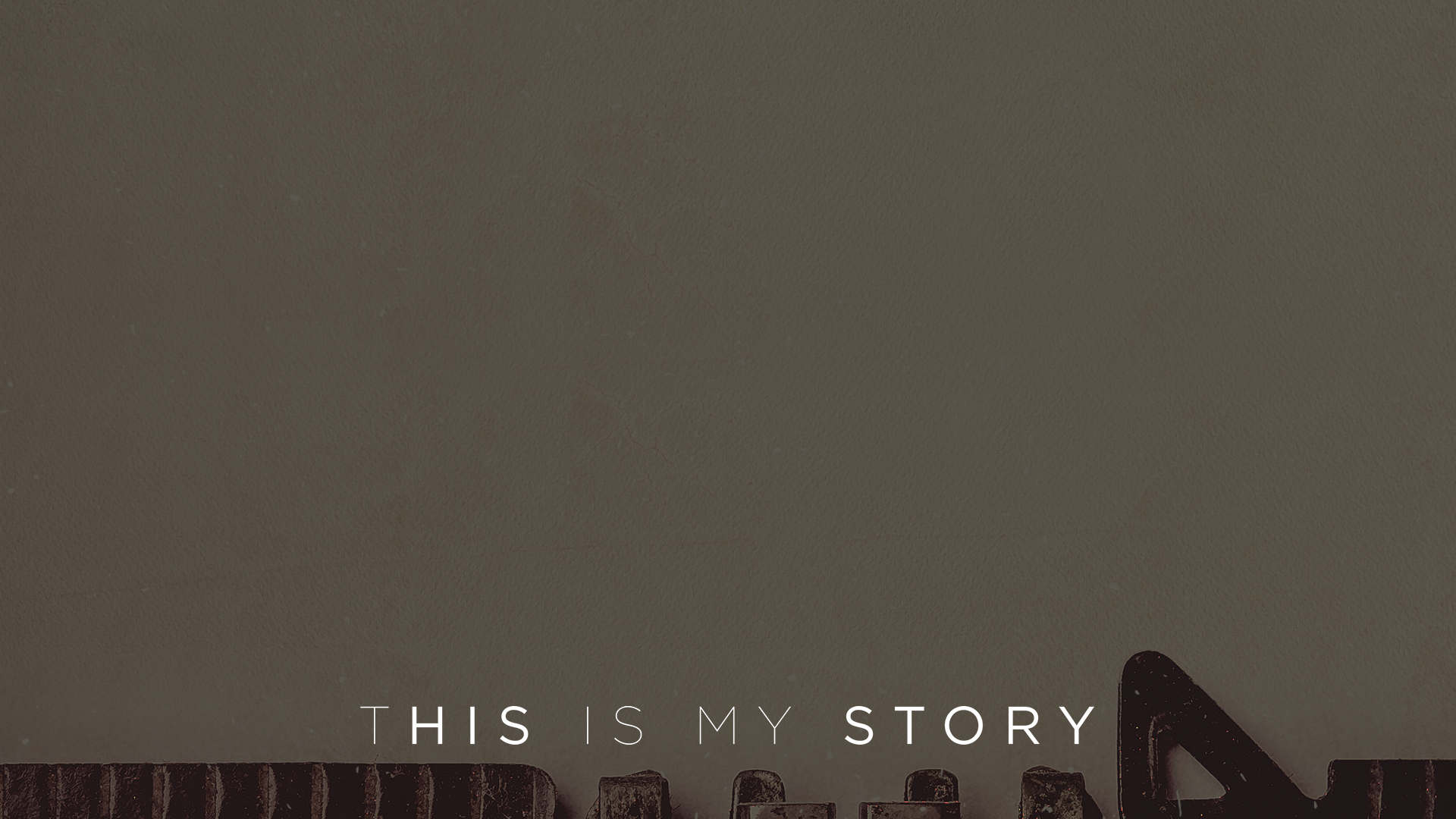 Revelation 20:12-15
And I saw the dead, great and small, standing before the throne, and books were opened. Another book was opened, which is the book of life. The dead were judged according to what they had done as recorded in the books. The sea gave up the dead that were in it,
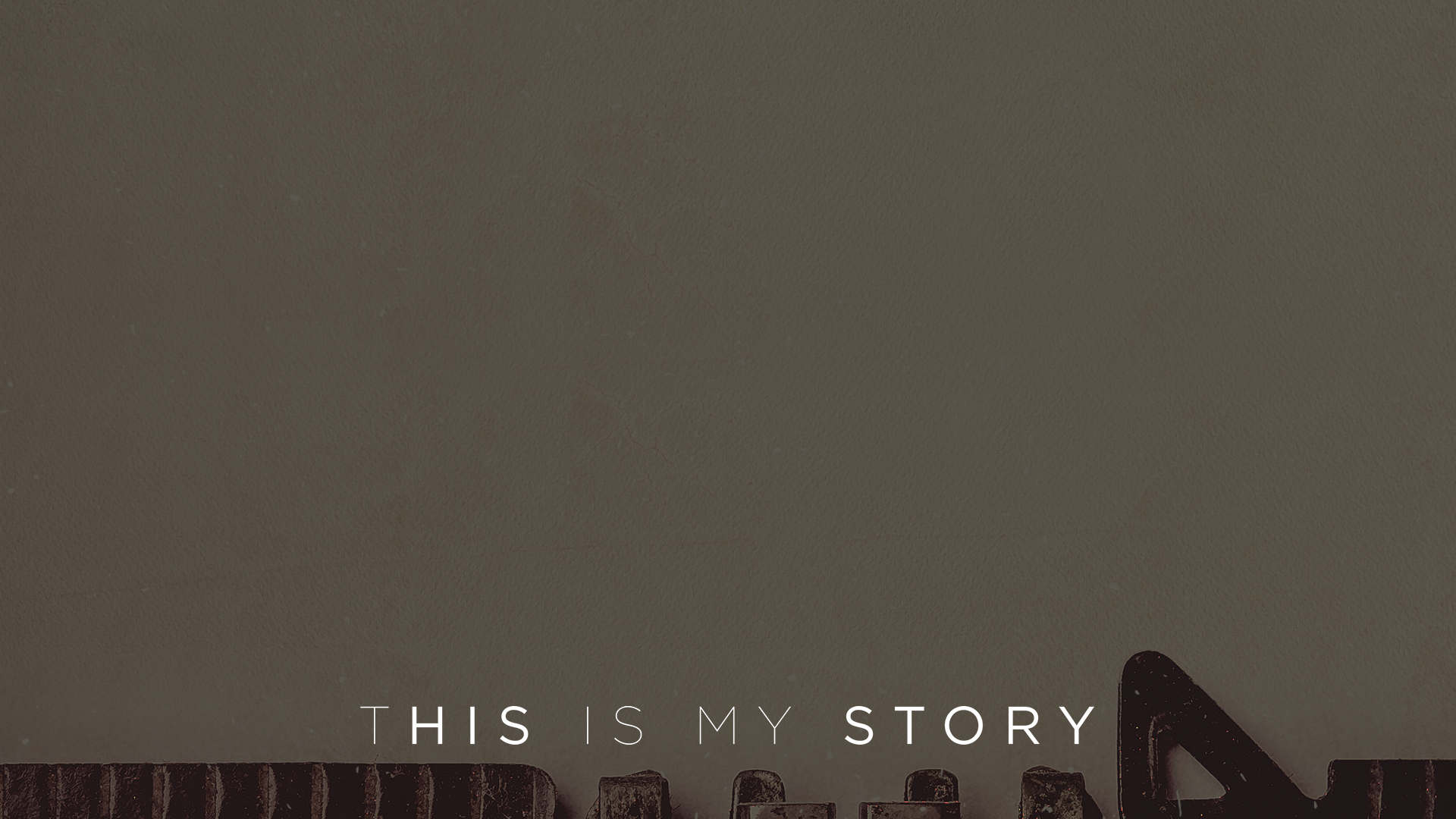 Revelation 20:12-15
and each person was judged according to what they had done. Then death and Hades were thrown into the lake of fire. The lake of fire is the second death. Anyone whose name was not found written in the book of life was thrown into the lake of fire.
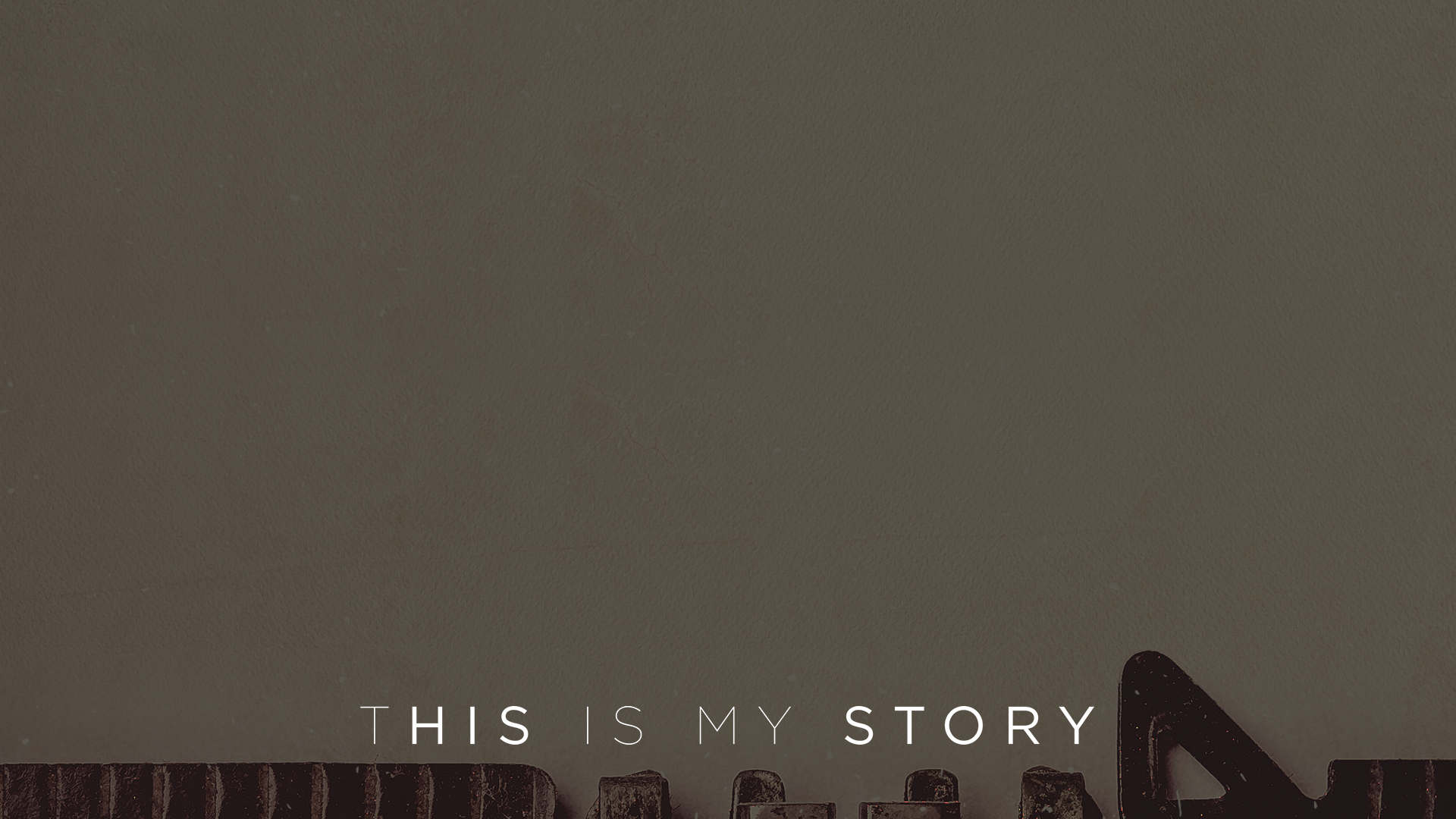 4. God established the way of redemption
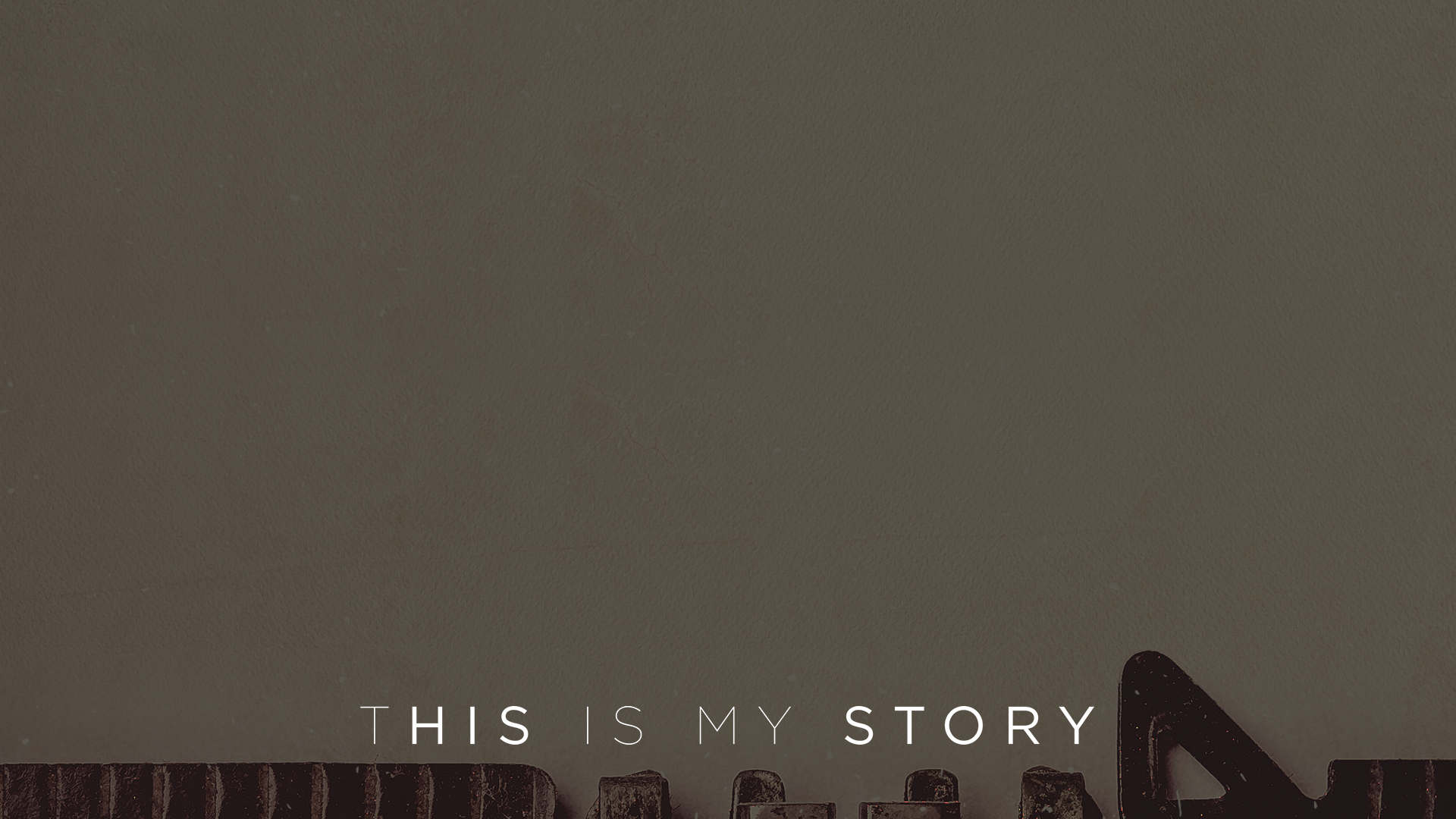 Jeremiah 29:11
‘For I know the plans I have for you,” says the Lord . “They are plans for good and not for disaster, to give you a future and a hope. ‘
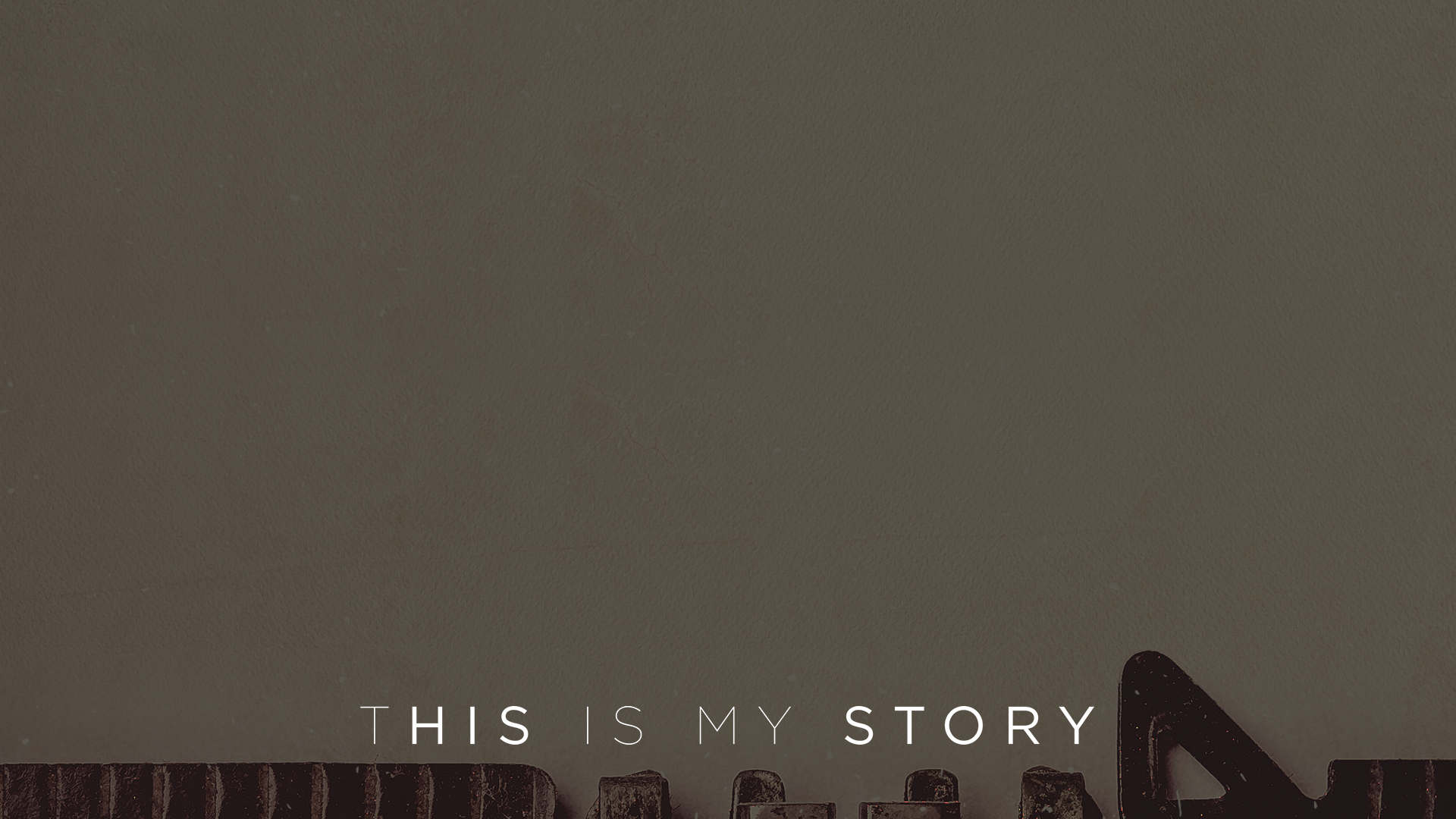 2 Corinthians 5:17
This means that anyone who belongs to Christ has become a new person. The old life is gone; a new life has begun!
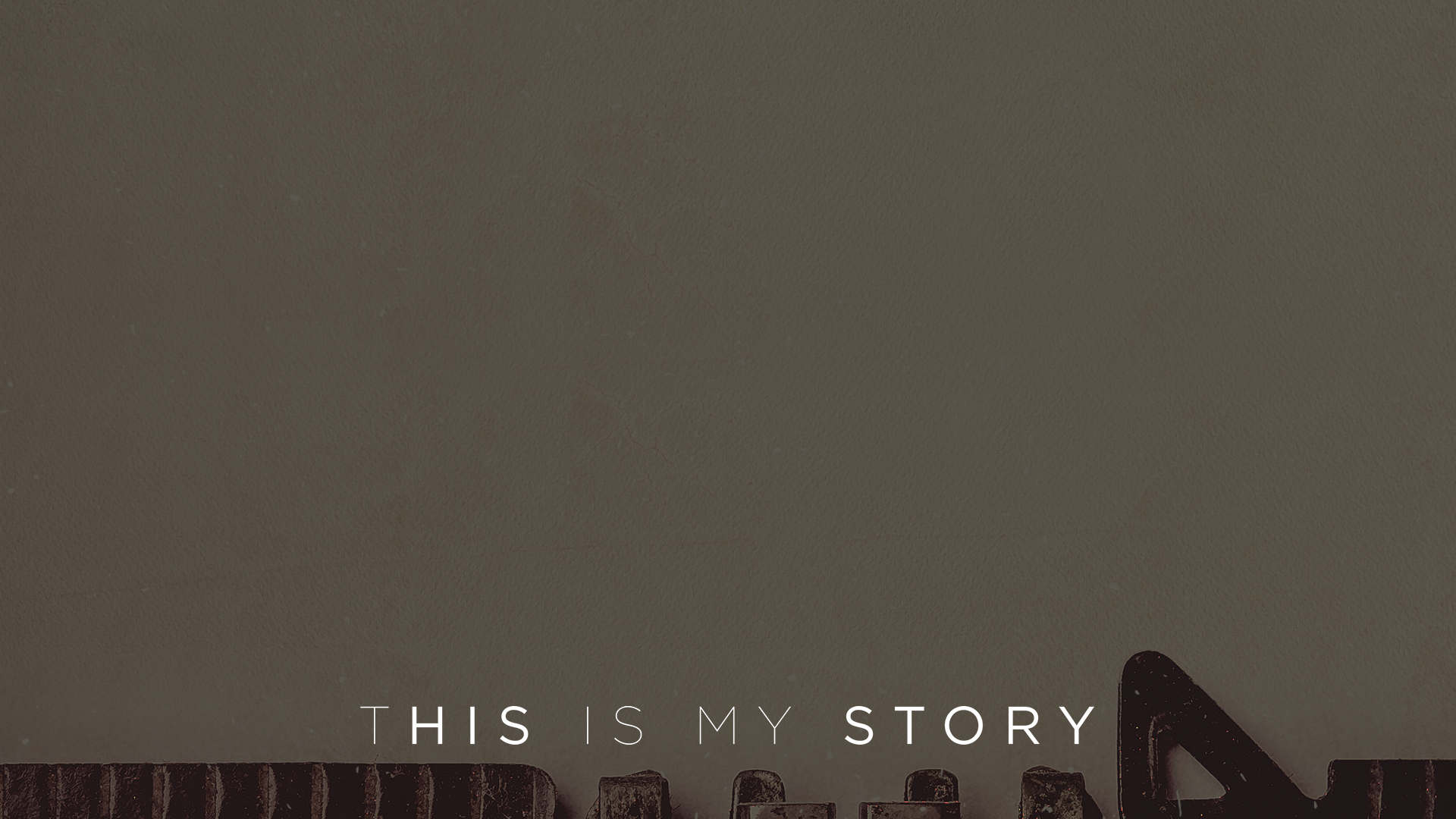 5. God is still writing stories.
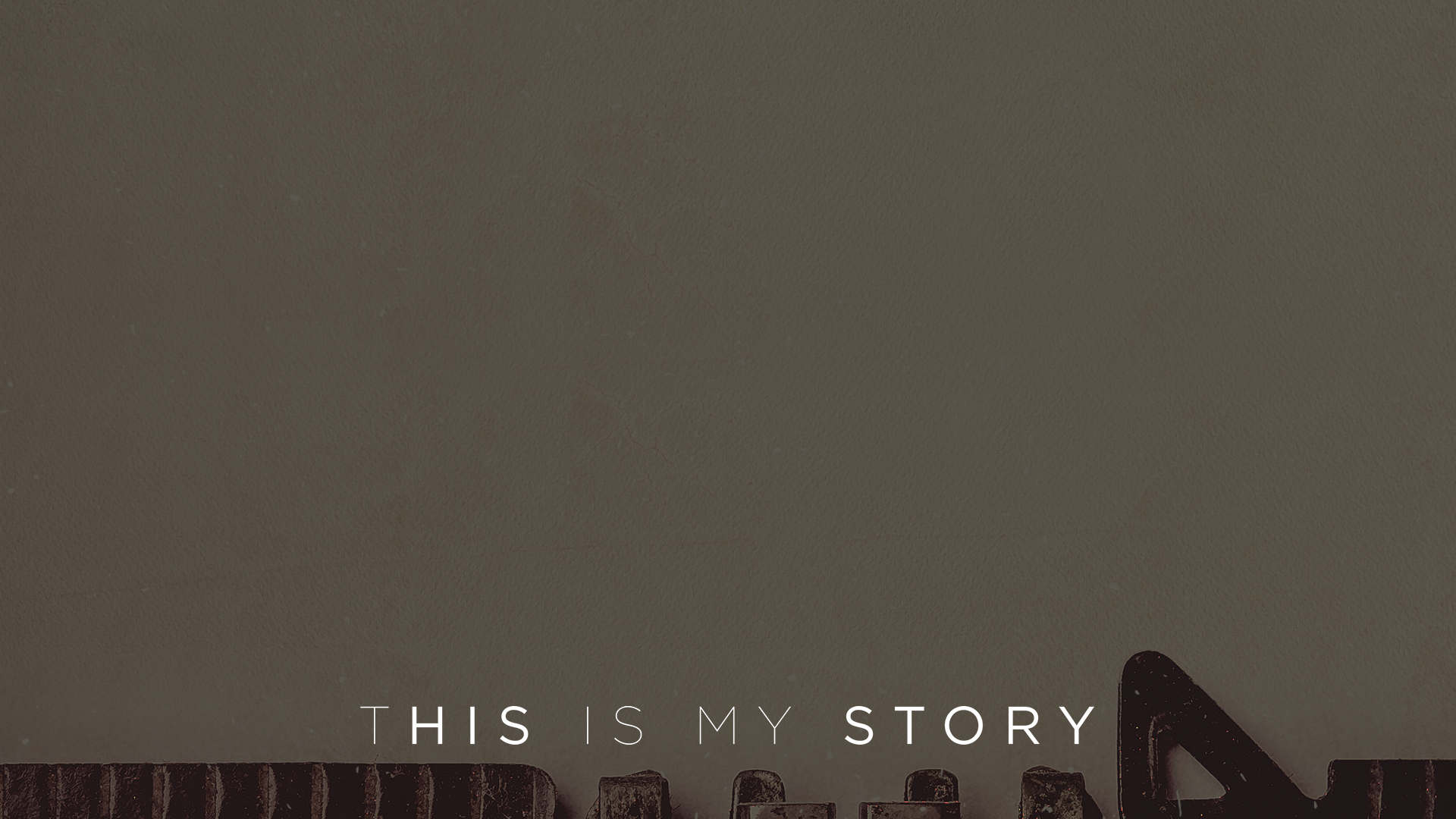 God’s story is the prologue 
to your story – 

Invite Him to write your story 
He invites you to tell it!
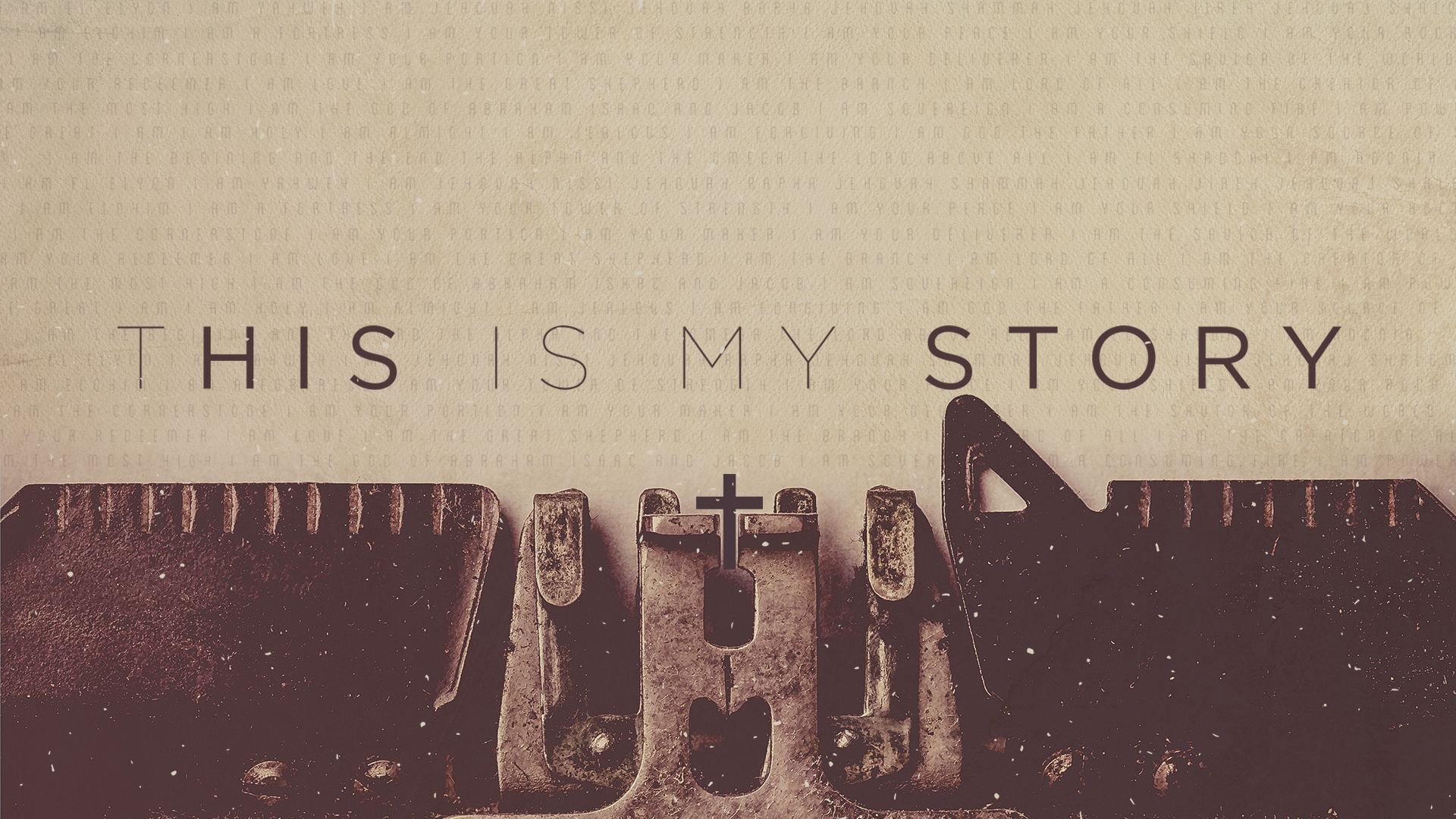